Informatics 43 Introduction to Software EngineeringLecture 7-1
November 18, 2014
Emily Navarro
Duplication of course material for any commercial purpose without the explicit written permission of the professor is prohibited.
Today’s Lecture
Go over Test 1 answers
Design phase of software engineering
Designs
Abstraction
Design notations / diagrams
UML diagrams
Other diagrams
Quiz Thursday
Today’s Lecture
Go over Test 1 answers
Design phase of software engineering
Designs
Abstraction
Design notations / diagrams
UML diagrams
Other diagrams
Quiz Thursday
Today’s Lecture
Go over Test 1 answers
Design phase of software engineering
Designs
Abstraction
Design notations / diagrams
UML diagrams
Other diagrams
Quiz Thursday
Design Phase of Software Engineering
Something usually needs to be done after the user’s requirements are specified and before coding starts, especially on larger tasks. 

Software design is a creative activity in which the designer makes plans for 
how the system will meet the requirements
in an efficient and effective way
[Speaker Notes: Can’t just throw the programmers into it and have them start coding without any detailed plans for how they will work together to build the system]
Software Design Goals/Activities
Making system-wide decisions
Architecture, languages, libraries, platforms

Iteratively:
Studying and understanding the problem
Identifying possible solutions
Describing each abstraction used in the solution
Modularizing the task so that multiple people can work on it
Defining modules and their interfaces
Approaches to Software Design (Textbook)
Software architecture
Functional decomposition
Relational database design
Object-oriented design and UML
User interface design
Functional Decomposition
Identify tasks/functions, sub-tasks, sub-sub-tasks, etc.  
Decomposing tasks/functions/modules/system into smaller tasks/functions/modules
May result in the same sub-sub-task appearing more than once in the tree.
0. BeachBurn Manager
1. Stadium Mgr
2. Ticket Mgr
3. Schedule Mgr
4. Admin
5. Ticket Seller
1.1 Edit sectors
2.1 Print report
3.1 Update schedule
4.1 Update permissions
5.1 Sell tickets
1.2 Login
2.2 Set prices
3.2 Login
4.2 Login
5.2 Refund tickets
2.3 Block seats
5.2 Login
2.4 Login
[Speaker Notes: Get down to the smallest building blocks, which are functions/modules, which can then theoretically be composed into the final system]
Relational Database Design
Design tables where data is stored and relationships between them
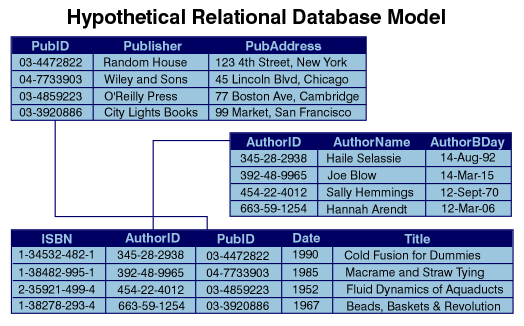 Object-Oriented Design and UML
An “object” contains both data (name, user ID, email) and methods (login, sellTickets, refundTickets)
A “class” is a blueprint for making objects that have the same kinds of data and the same methods
User Interface Design
Flow of interactions, look and feel
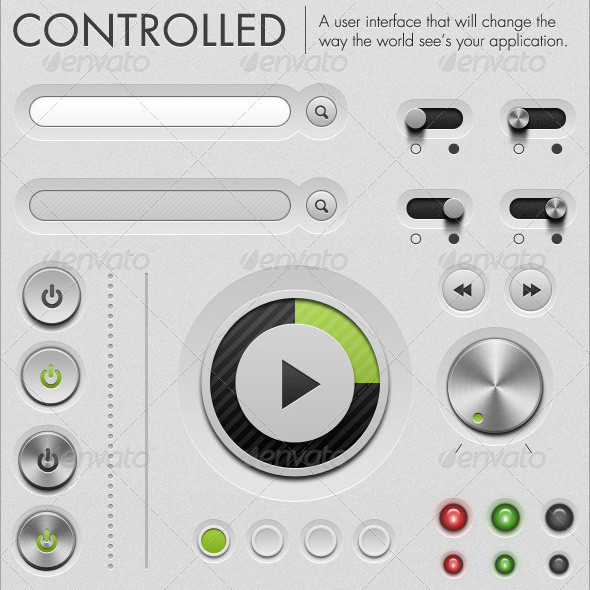 Today’s Lecture
Go over Test 1 answers
Design phase of software engineering
Designs
Abstraction
Design notations / diagrams
UML diagrams
Other diagrams
Quiz Thursday
Designs
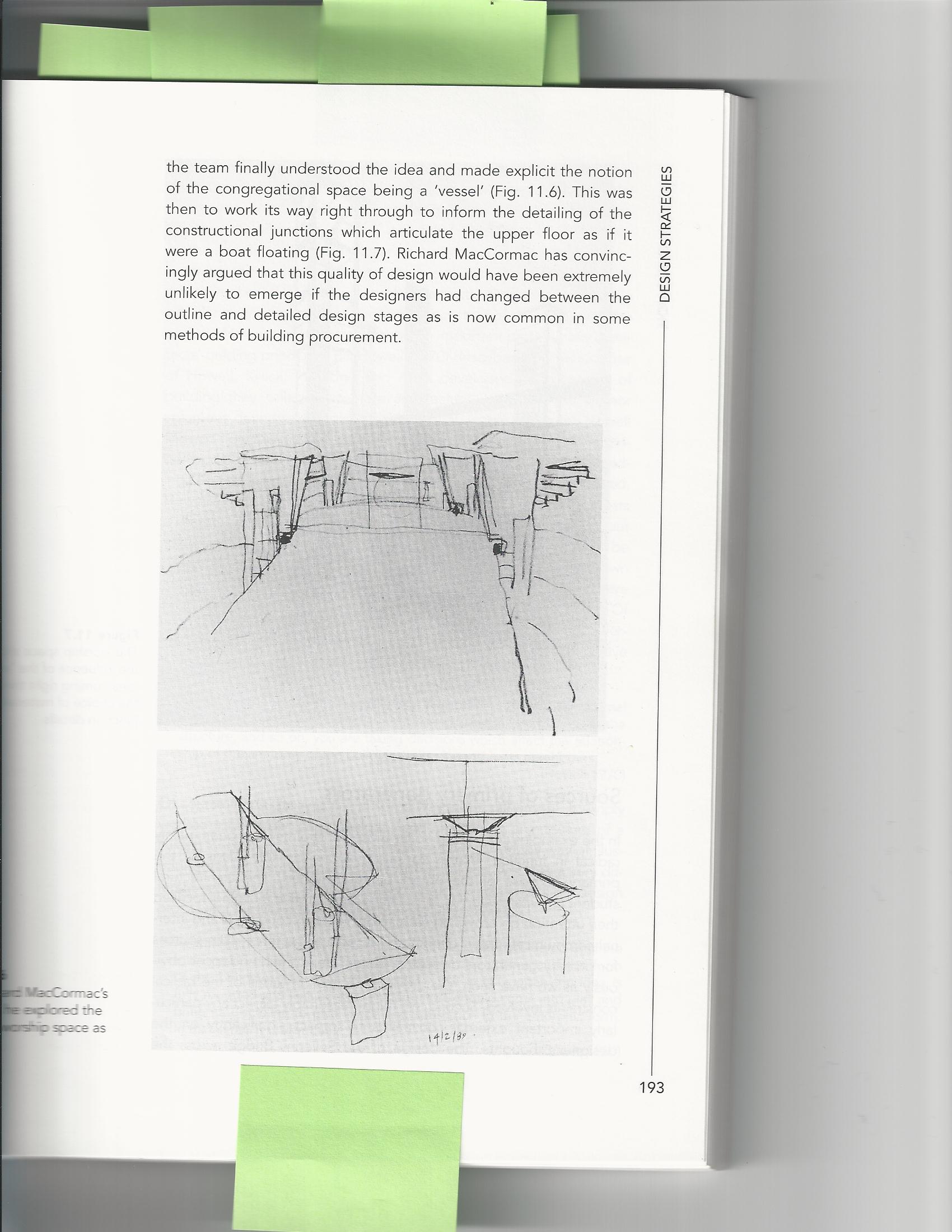 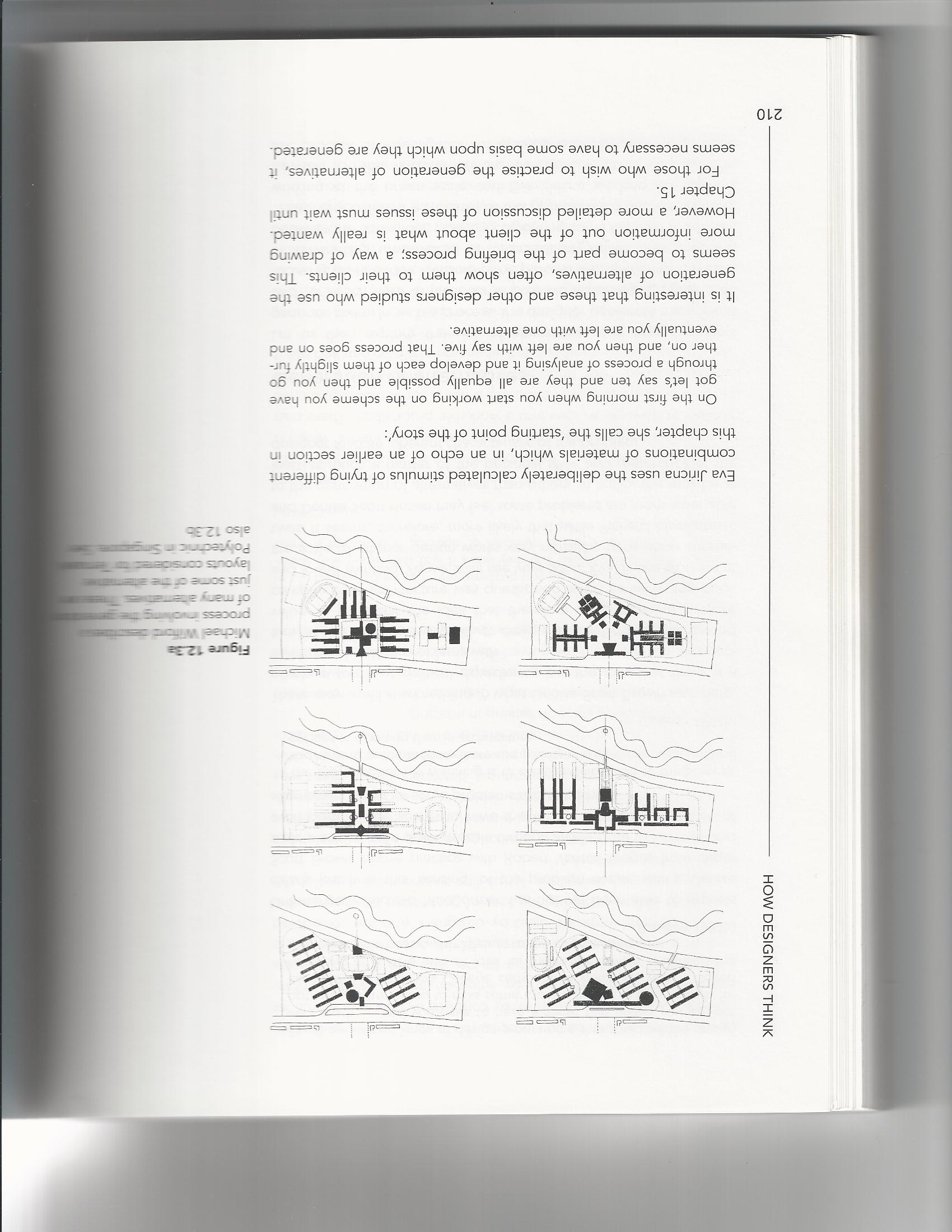 [Speaker Notes: Designs can be quick and dirty sketches, or computer-generated annotated drawings. What might have been the purpose of these designs?]
Designs
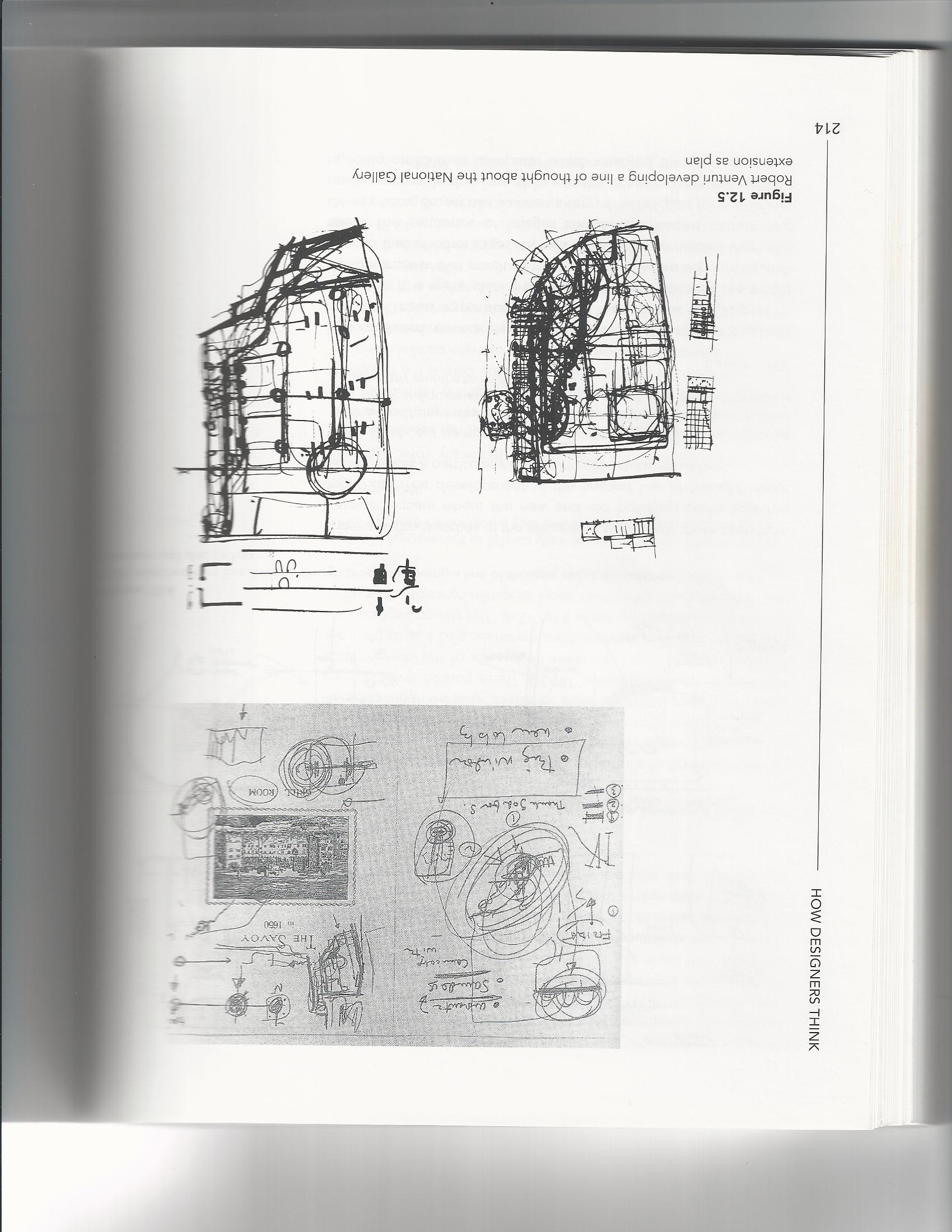 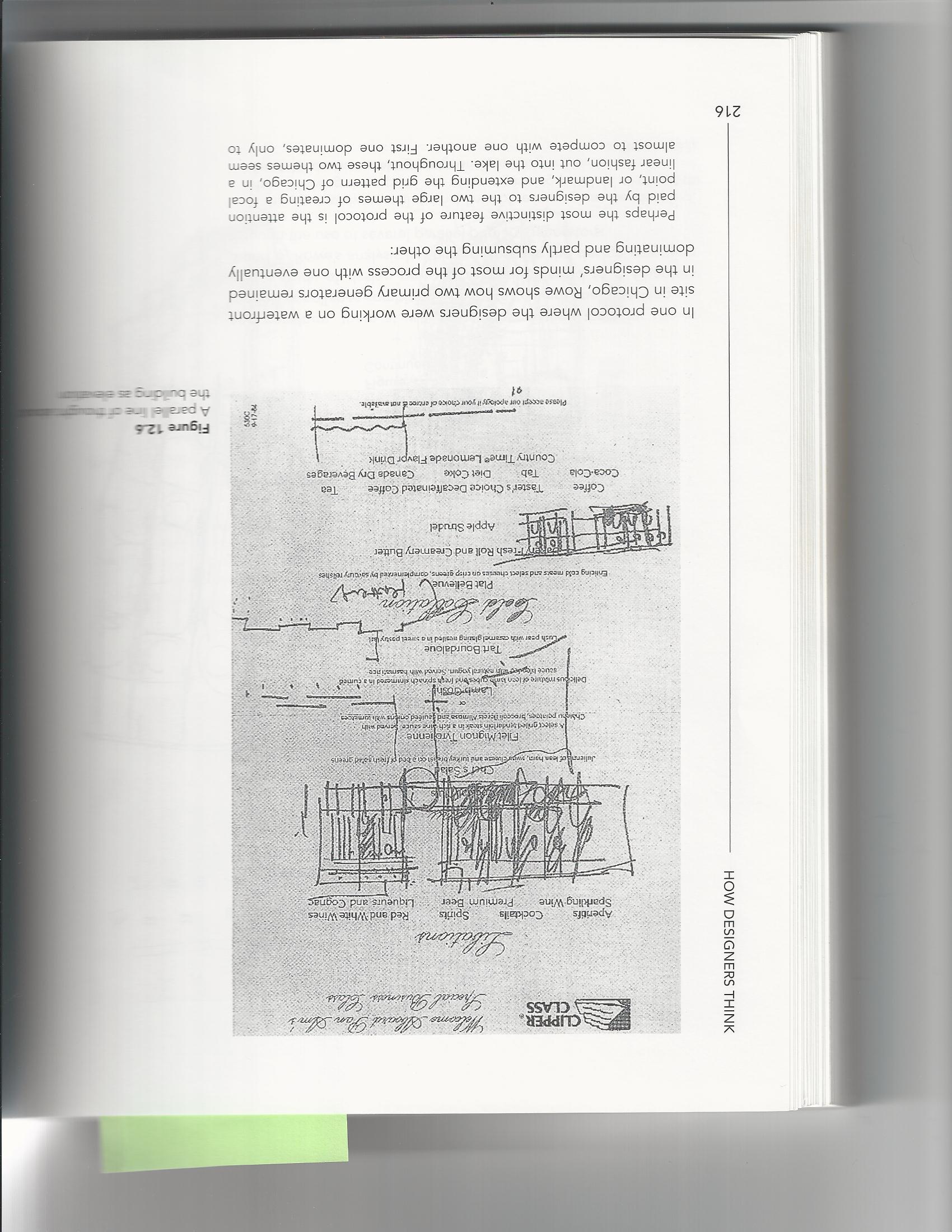 [Speaker Notes: Designs can be scribbles and sketches done on a menu over dinner, things that seemingly resemble no real-world object. What would have been the purpose of these designs? For development? For personal thinking/reflection?]
Designs
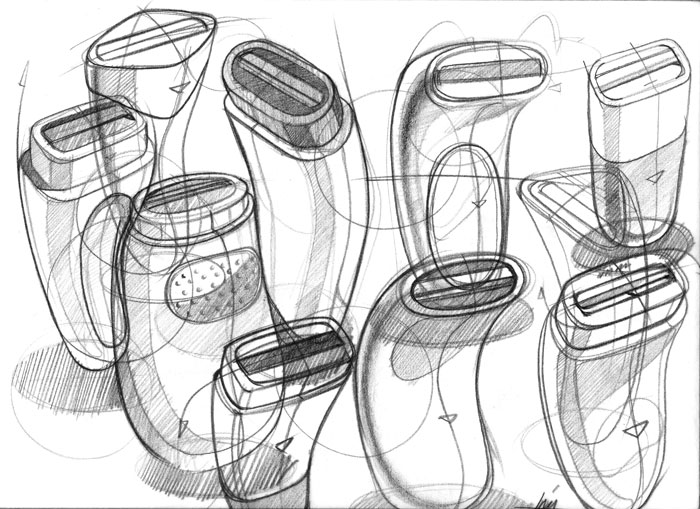 [Speaker Notes: Designs can be artist’s renderings of real-world objects to communicate the look of something]
Designs
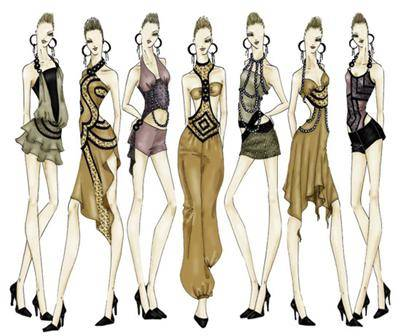 [Speaker Notes: Designs can be artist’s renderings of real-world objects (color) to communicate the look of something]
Designs
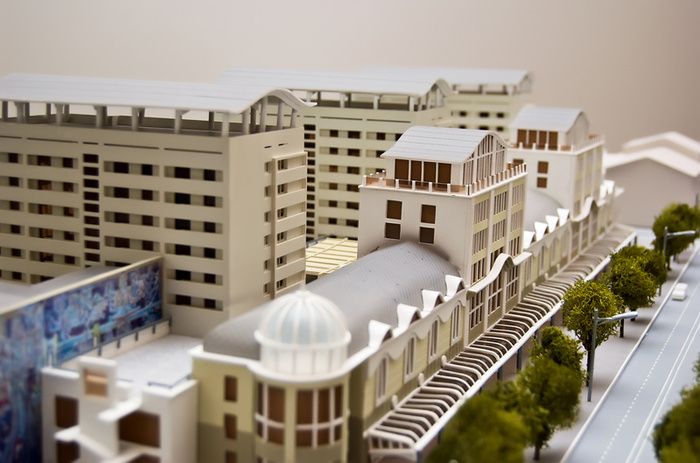 [Speaker Notes: Designs can be very detailed 3D miniature models of the end product]
Designs
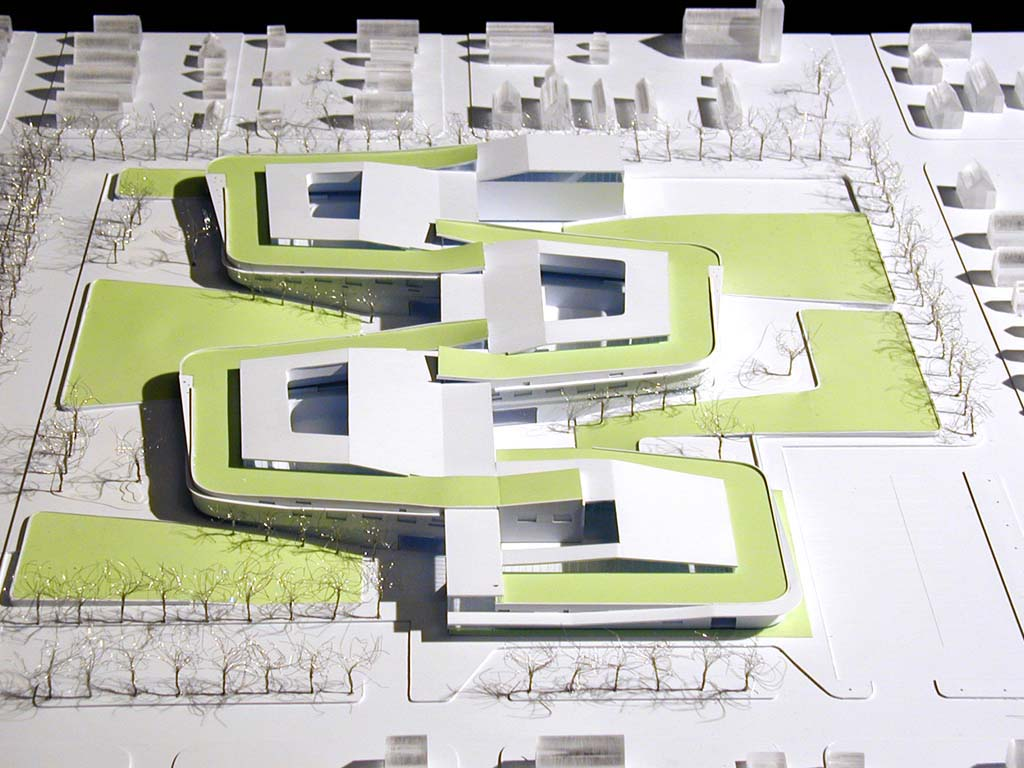 [Speaker Notes: Designs can be less detailed miniature 3D models of the end product
To create an overall, high-level, aerial view, some look and feel]
Designs
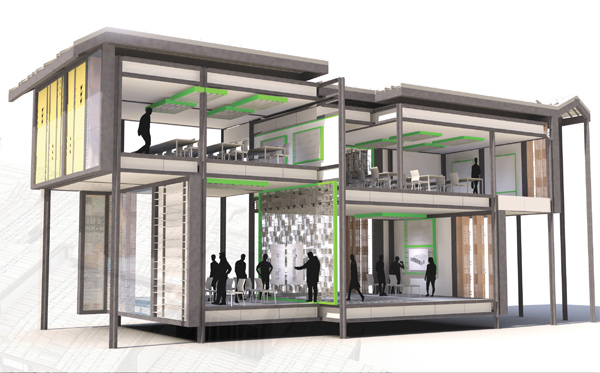 [Speaker Notes: Designs can be artist’s renderings of how the end result will look and how people will interact with it
Purpose: to create a vision, feel, look]
Designs
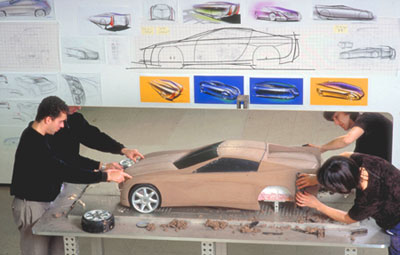 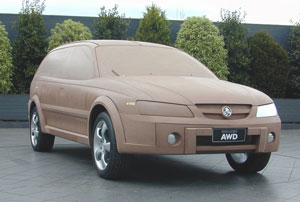 [Speaker Notes: Another 3D miniature model (not detailed) to communicate the look/feel from an exterior view of the car.]
Purpose of designs
Designs to think

Designs to talk

Designs to prescribe
Purpose of designs
Designs to think

Designs to talk

Designs to prescribe
Software designs are developed iteratively
[Speaker Notes: Designers do not arrive at a finished design immediately. They design iteratively through a number of different versions. Starts informally, refined by adding information as needed/as it is discovered/determined, to make the design more complete/consistent.]
Today’s lecture
Go over Test 1 answers
Design phase of software engineering
Designs
Abstraction
Design notations / diagrams
UML diagrams
Other diagrams
Quiz Thursday
Abstraction
Abstractions are formed by reducing the information content of a concept or an observable phenomenon, typically to retain only information which is relevant for a particular purpose
what do I need to know
what do I not need to know

Every design notation supports a certain kind of abstraction
Designs
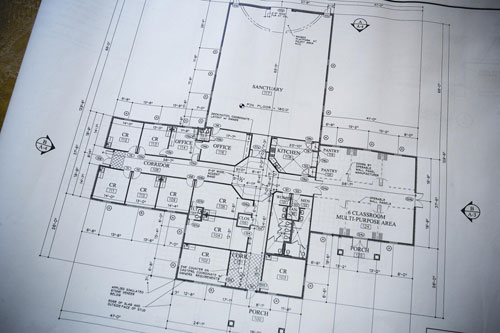 [Speaker Notes: What is the purpose of this one? What does it abstract away?]
Designs
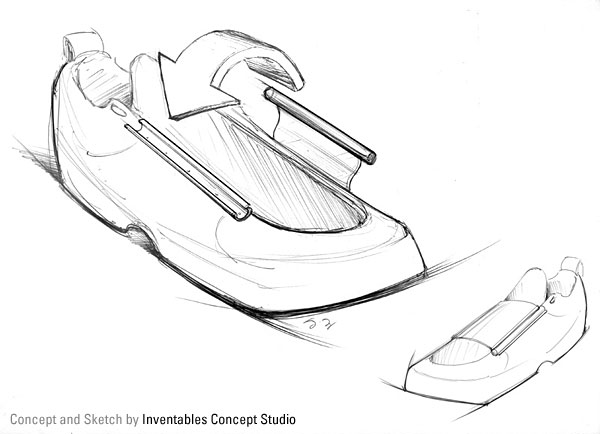 [Speaker Notes: What is the purpose of this one? What does it abstract away?]
Designs
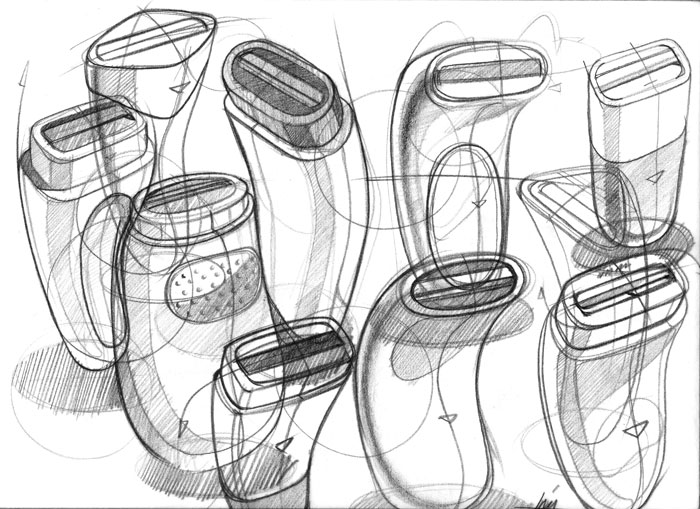 Designs
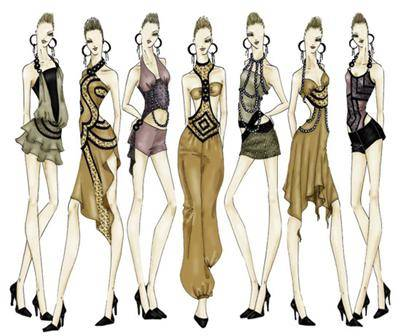 Designs
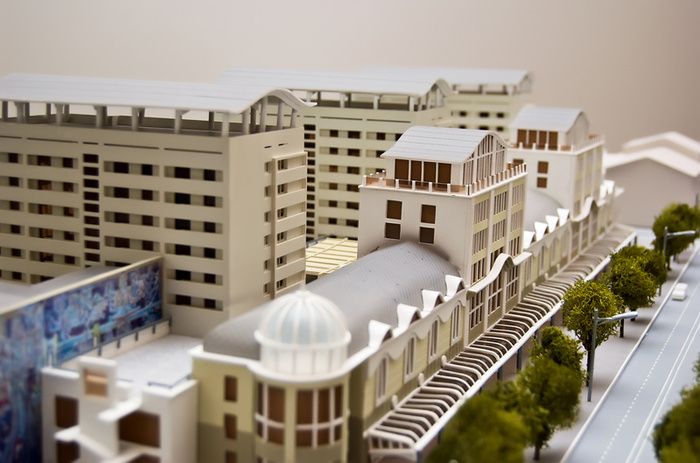 Designs
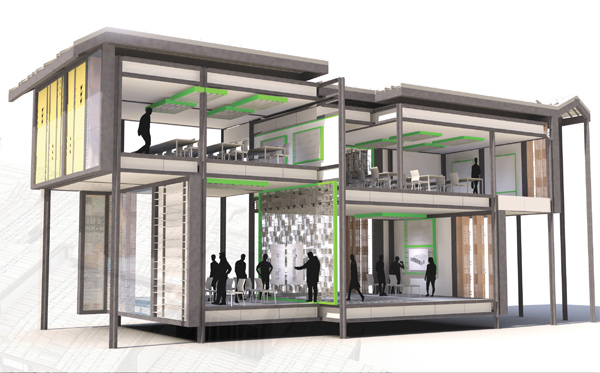 Designs
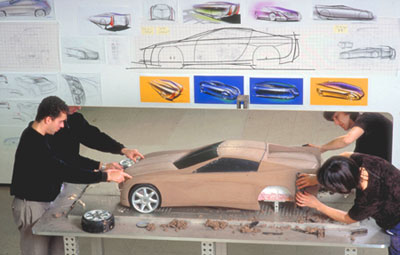 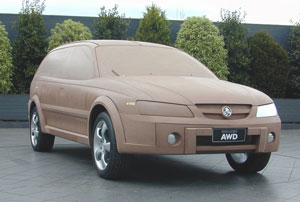 [Speaker Notes: What is the purpose of this one? What does it abstract away?]
Today’s lecture
Go over Test 1 answers
Design phase of software engineering
Designs
Abstraction
Design notations / diagrams
UML diagrams
Other diagrams
Quiz Thursday
Design Diagrams
It is important to think of a diagram as being a statement in a language that has a syntax
A diagram is a picture
A diagram has to be interpreted
A
B
What might this mean?
A
B
What might this mean?
A
B
A happens before B
What might this mean?
A
B
A happens before B
A uses B
What might this mean?
A
B
A happens before B
A uses B
A calls B
What might this mean?
A
B
A happens before B
A uses B
A calls B
A is composed of B
What might this mean?
A
B
A happens before B
A uses B
A calls B
A is composed of B
B is a result of A
What might this mean?
A
B
A happens before B
A uses B
A calls B
A is composed of B
B is a result of A
A becomes like B
What might this mean?
A
B
A happens before B
A uses B
A calls B
A is composed of B
B is a result of A
A becomes like B
A is necessary for B
What might this mean?
A
B
A happens before B
A uses B
A calls B
A is composed of B
B is a result of A
A becomes like B
A is necessary for B
…
[Speaker Notes: You don’t really know what it’s saying, since you don’t have a context, syntax, rules
It’s easy to draw diagrams that make sense to you, but when you show it to someone else they may not know what you’re talking about]
Software Development Languages
Different languages are used at different stages:
Requirements           Design              Coding             Testing
English           Diagrams/UML             Java, Python
Software Development Languages
Different languages are used at different stages:
Requirements           Design              Coding             Testing
English           Diagrams/UML             Java, Python
Design notations
Today’s lecture
Go over Test 1 answers
Design phase of software engineering
Designs
Abstraction
Design notations / diagrams
UML diagrams
Other diagrams
Quiz Thursday
UML (Unified Modeling Language)
Industry standard for software design/modeling
A set of a dozen or so visual languages for specifying object-oriented systems
Different types of UML diagrams are used to represent different aspects (structure, behavior, interactions) of a system
Class diagrams
Activity diagrams
Sequence diagrams
Use case diagrams
…
Some following slides from 
www.cs.drexel.edu/~spiros/teaching/CS575/slides/uml.ppt
UML Class Diagrams
Helps in the decomposition of a system into sub-modules known as classes
UML class diagrams show the classes of the system, their inter-relationships, and the operations and attributes of the classes
Typically used to
model domain concepts
create a detailed, object oriented design of the code
UML Class Diagrams
Helps in the decomposition of a system into sub-modules known as classes
UML class diagrams show the classes of the system, their inter-relationships, and the operations and attributes of the classes
Typically used to
model domain concepts
create a detailed, object oriented design of the code
UML Class Diagrams are the most common way to represent an object-oriented design
Classes
ClassName
attributes
operations
A class is a description of a set of 
objects that share the same attributes,
operations, relationships, and semantics.

Graphically, a class is rendered as a 
rectangle, usually including its name,
attributes, and operations in separate,
designated compartments.
Class Names
ClassName
attributes
operations
The name of the class is the only required tag in the graphical representation of a class.  It always appears in the top-most compartment.
Class Attributes
Person
name      : String
address   : Address
birthdate : Date
ssn          : Id
An attribute is a named property of a 
class that describes the object being modeled. In the class diagram, attributes appear in the second compartment just below the name-compartment.
This rectangle says that there is a class called Person that could potentially have many instances, each with its own and name, address, etc. attributes.
Class Attributes (II)
Person
Attributes are usually listed in the form:

        attributeName : Type
name      : String
address   : Address
birthdate : Date
ssn          : Id
Class Operations
Person
name      : String
address   : Address
birthdate : Date
ssn          : Id
eat
sleep
work
play
Operations describe the class behavior 
and appear in the third compartment.
Depicting Classes
Person
Person
name      : String
birthdate : Date
ssn          : Id
Person
eat()
sleep()
work()
play()
Person
name
address
birthdate
eat
play
When drawing a class, you needn’t show attributes and operations in every diagram.
Person
Association Relationships
If two classes in a model need to communicate with each other, there must be link between them. 

An association line denotes that link.
Student
Instructor
Association Relationships (II)
We can constrain the association relationship by defining the navigability of the association. 

Here, a Router object requests services from a DNS object by sending messages to (invoking the operations of) the server. 

The direction of the association arrow indicates that the server has no knowledge of the Router.
Router
DomainNameServer
Examples – UML Class Diagrams
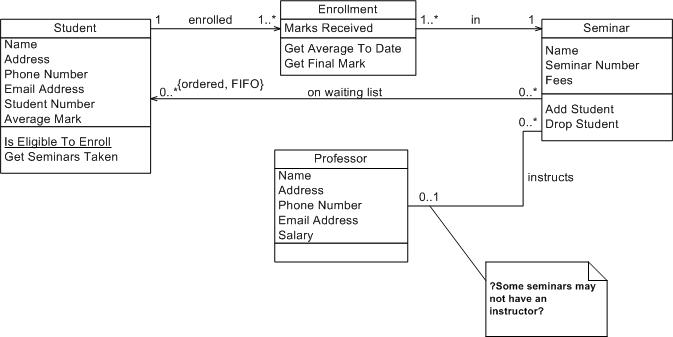 Examples – UML Class Diagrams
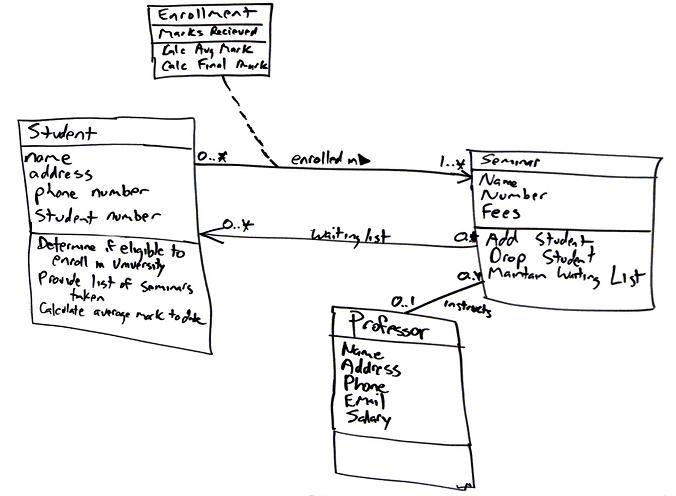 Examples – UML Class Diagrams
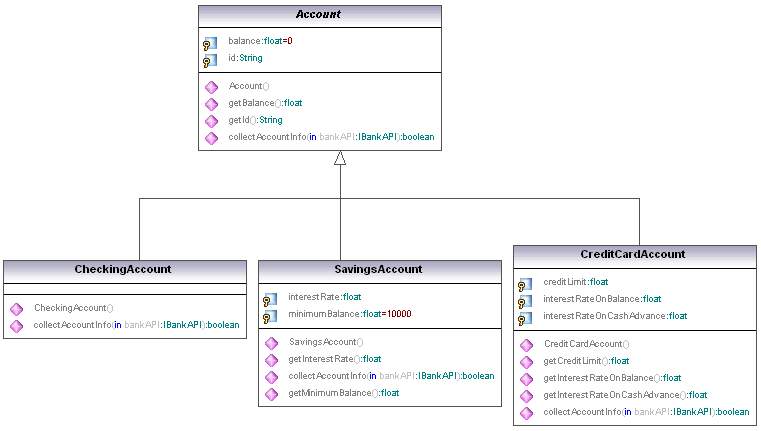 Examples – UML Class Diagrams
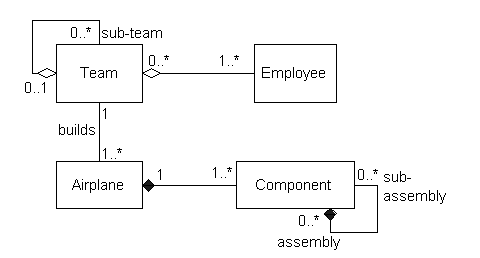 Examples – UML Activity Diagrams
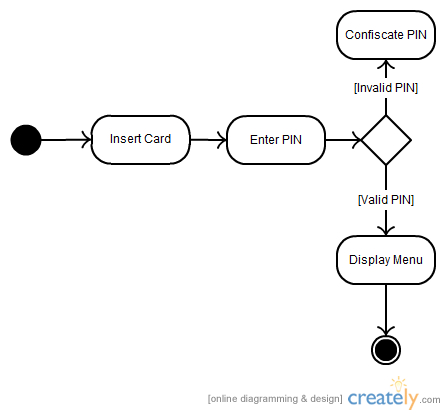 [Speaker Notes: Shows workflows of stepwise activities]
Examples – UML Sequence Diagrams
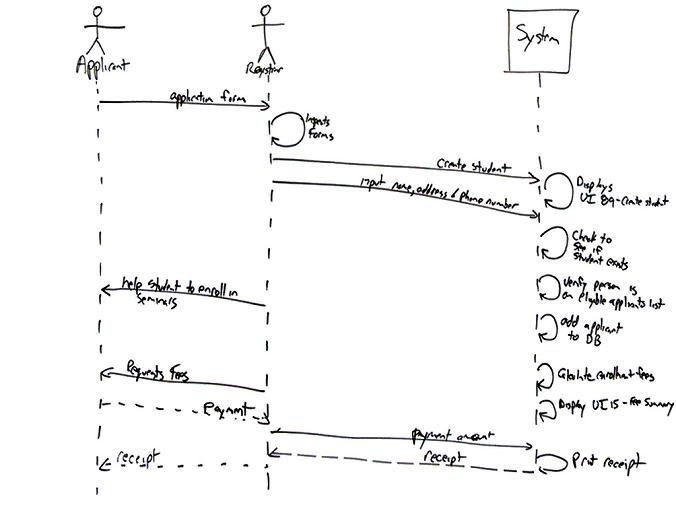 [Speaker Notes: Shows interaction between objects in the sequential order that they occur]
Examples – UML Sequence Diagrams
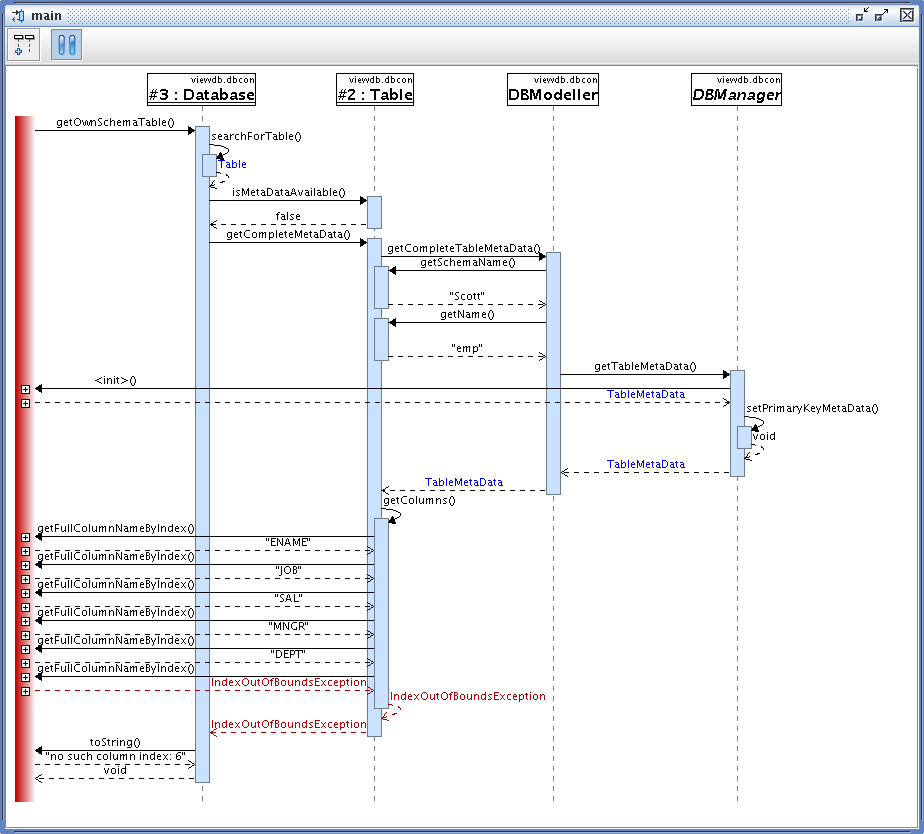 Examples - UML Use Case Diagrams
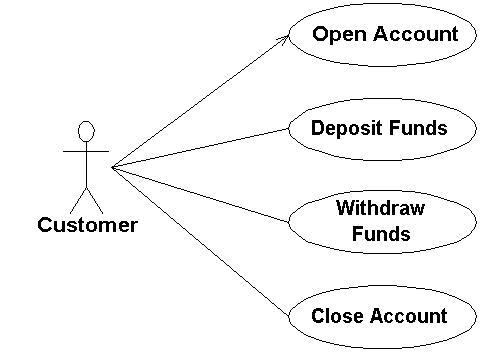 Examples - UML Use Case Diagrams
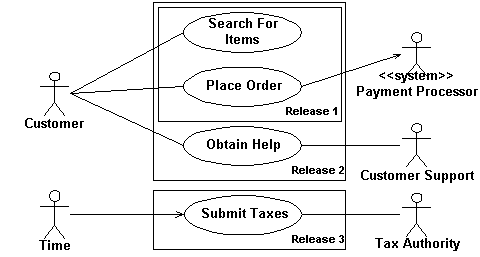 Examples - UML Use Case Diagrams
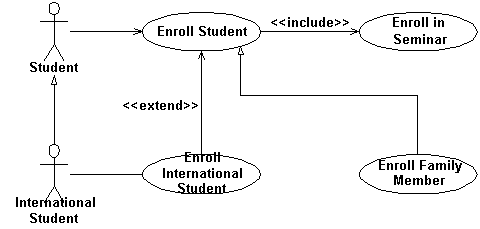 Today’s lecture
Go over Test 1 answers
Design phase of software engineering
Designs
Abstraction
Design notations / diagrams
UML diagrams
Other diagrams
Quiz Thursday
Examples – User Interfaces
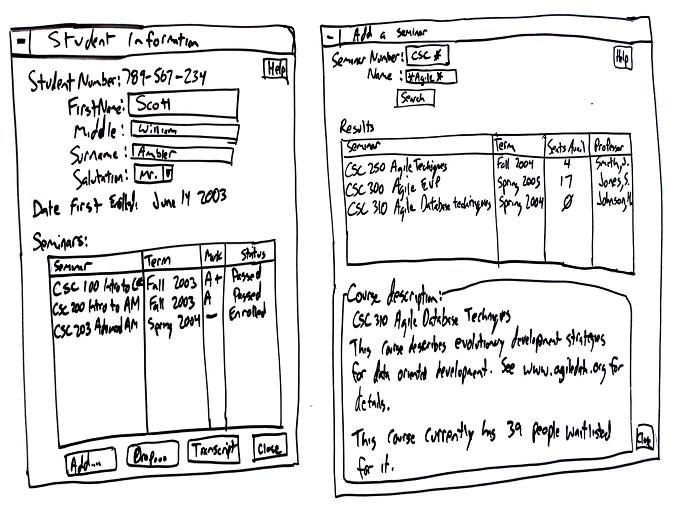 Examples – User Interfaces
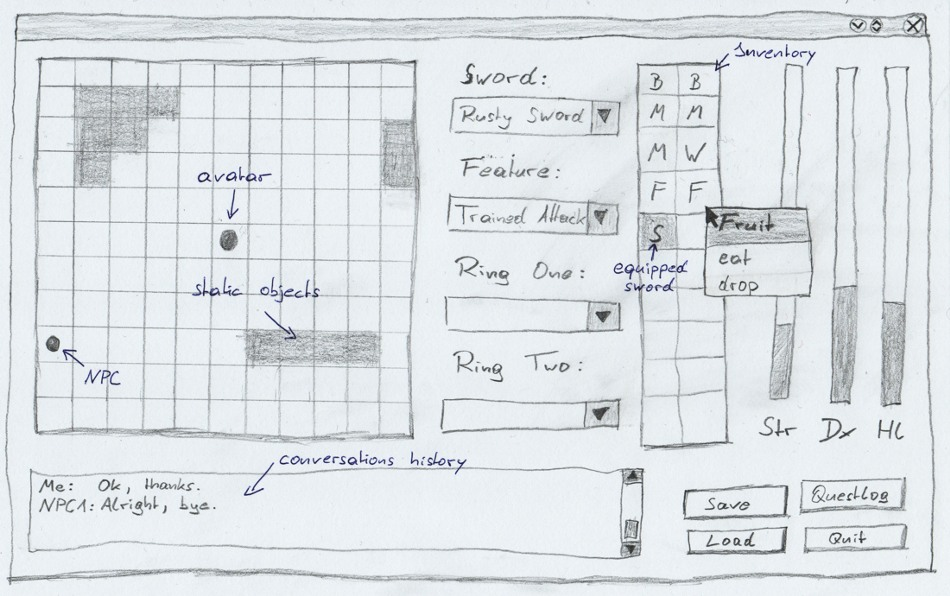 Examples – User Interfaces
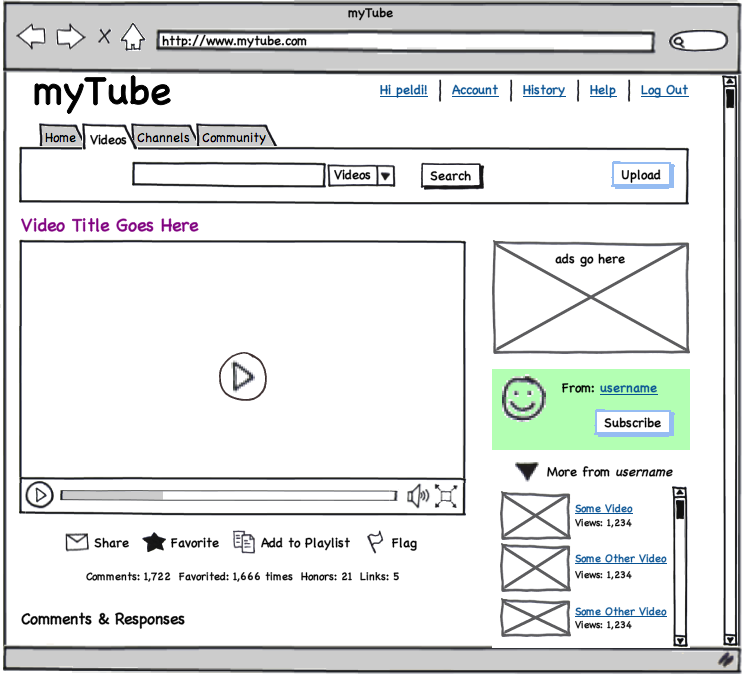 [balsamiq]
Examples – Pseudo Code
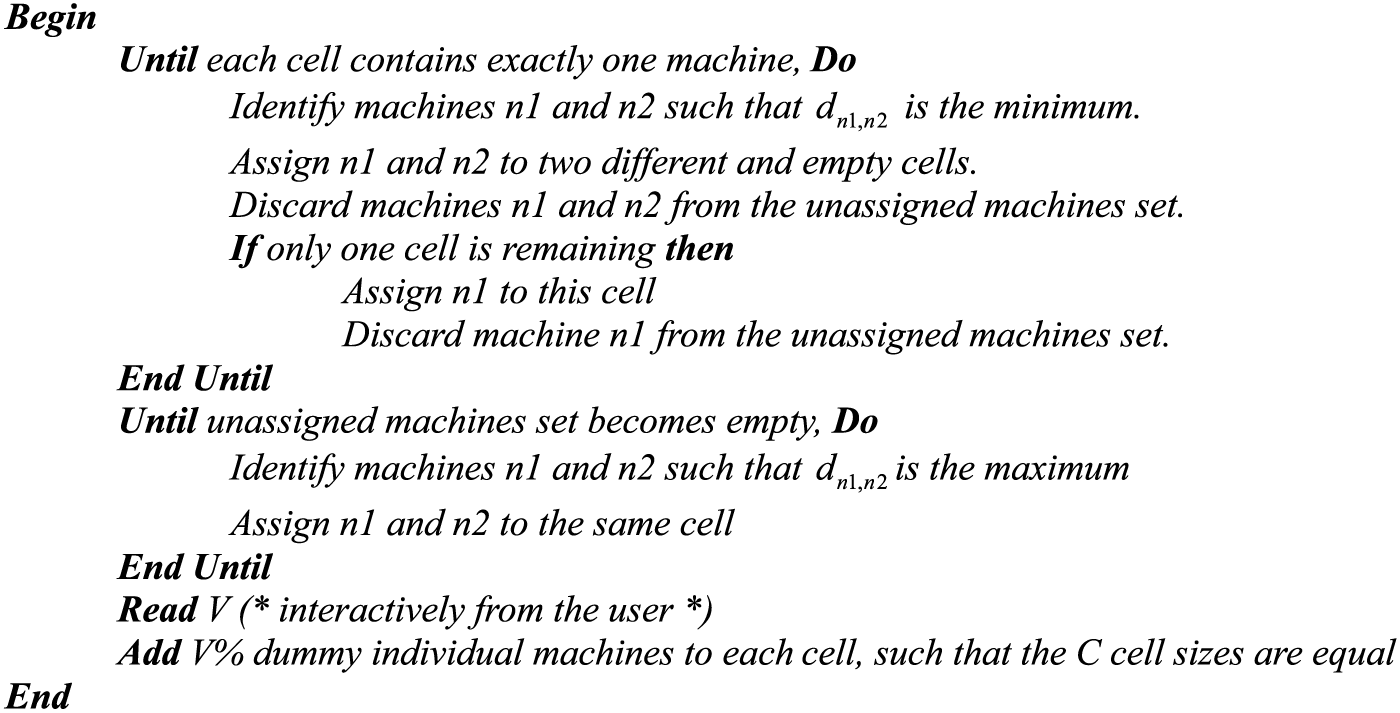 Examples – Entity Relationship Diagrams
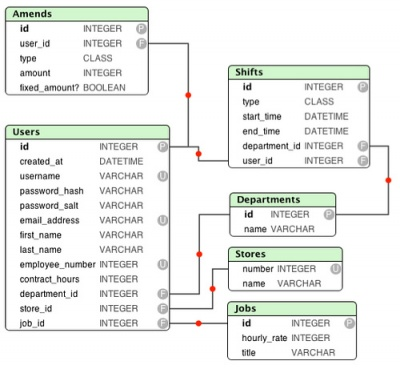 [Speaker Notes: Shows a data model, usually for the purpose of being implemented in a databse]
Examples – Entity Relationship Diagrams
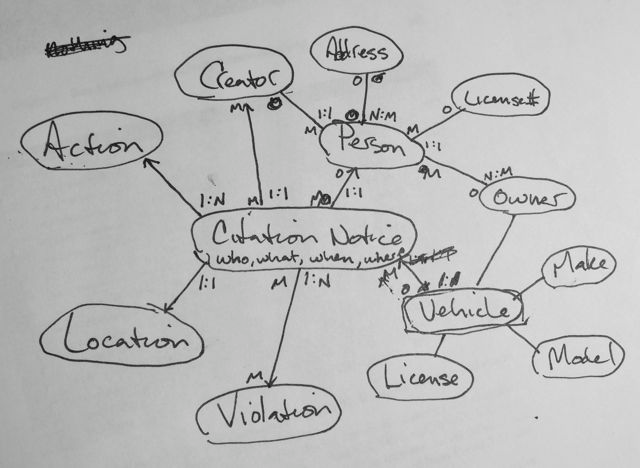 Examples – Architecture Diagrams
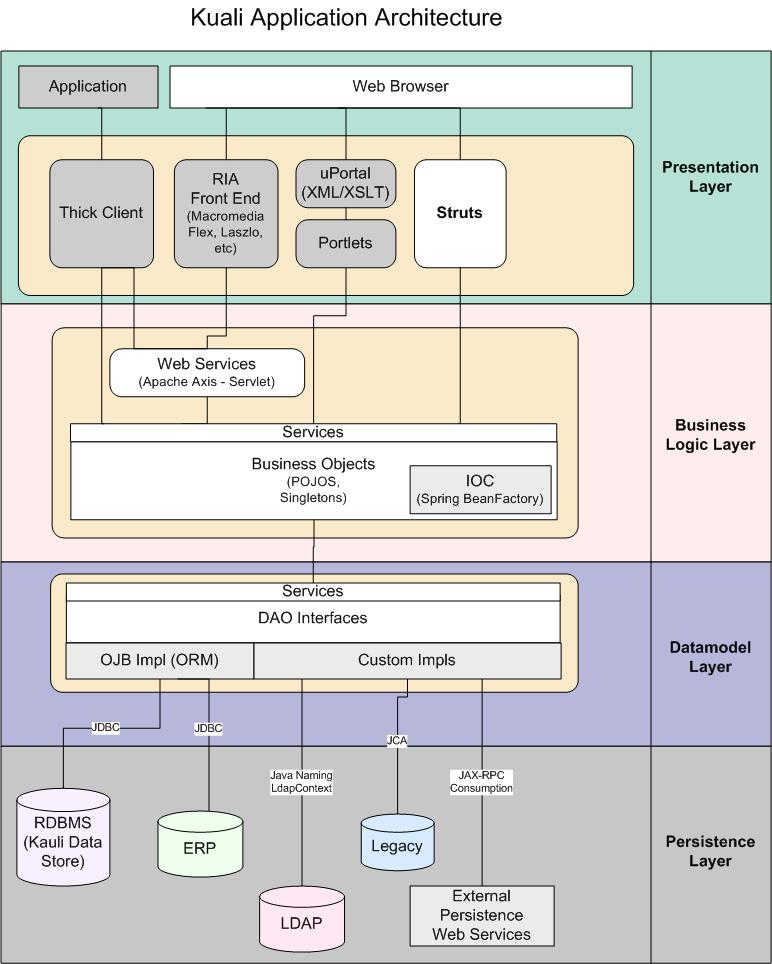 Examples – Architecture Diagrams
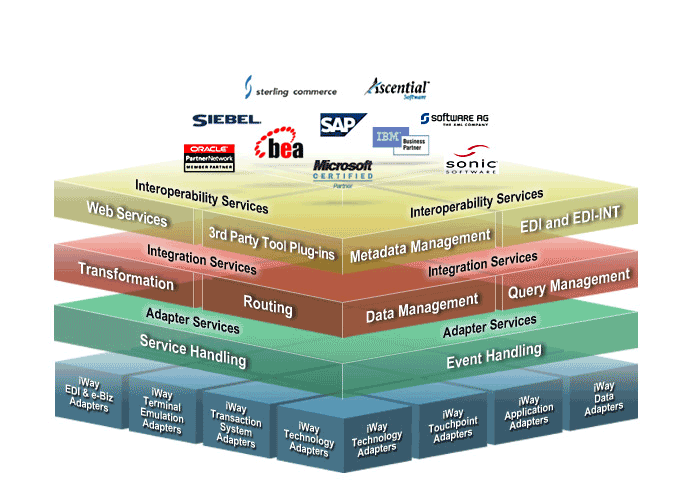 Examples – Storyboard
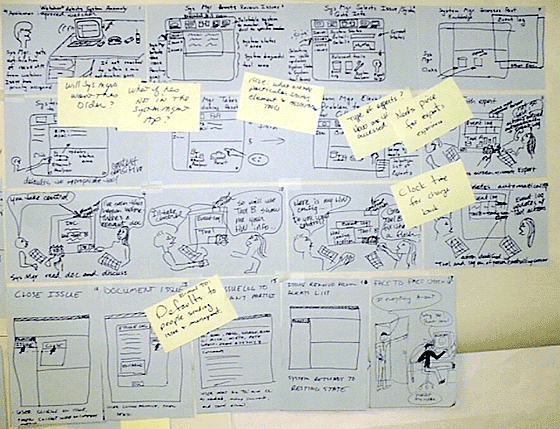 [Speaker Notes: To depict sequences of user interaction in early development, for the purpose of refining requirements with customer or among developers
Started by Walt Disney, used heavily in animation, motion pictures
Cheap, easy to modify
Used in Nordstrom innovation lab video]
Examples – Storyboard
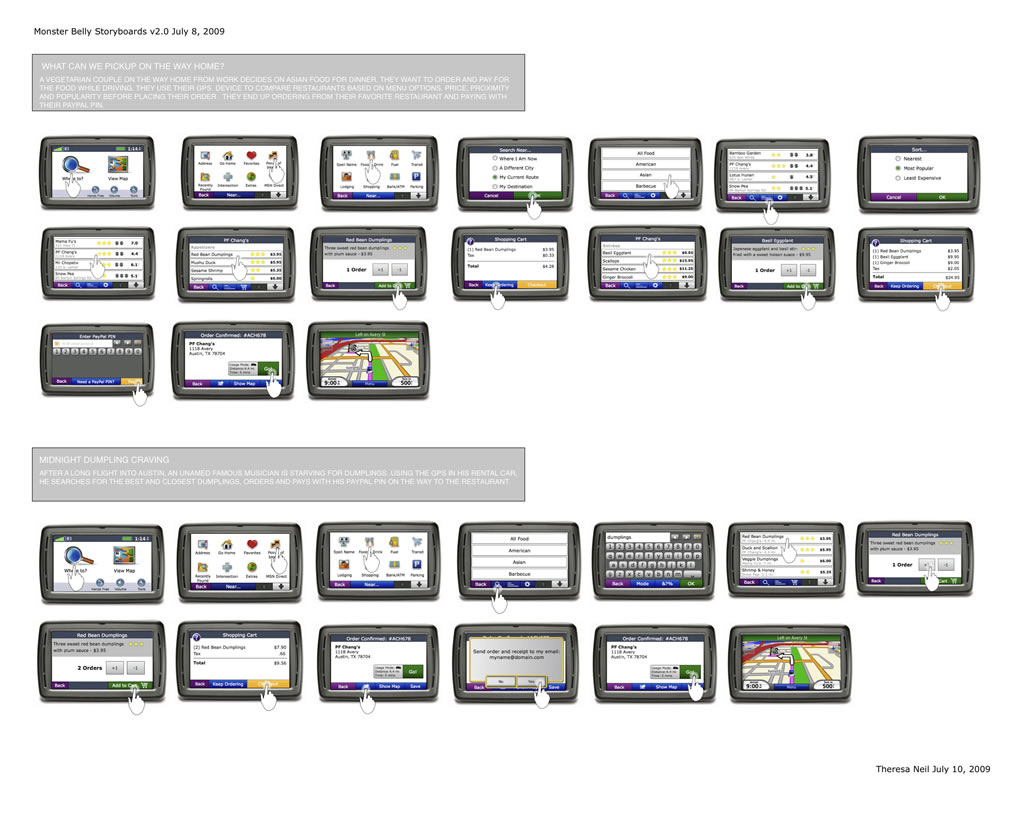 Examples – Storyboard
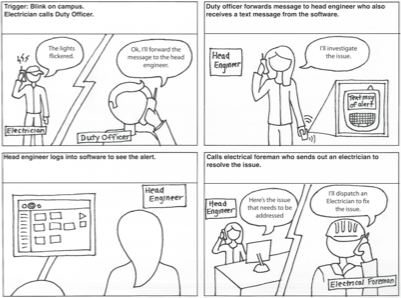 Examples – Storyboard
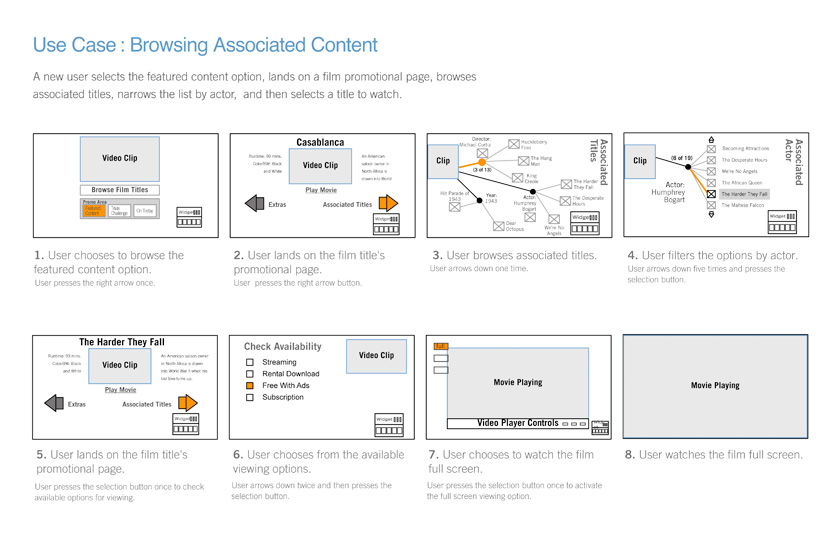 Examples – Storyboard
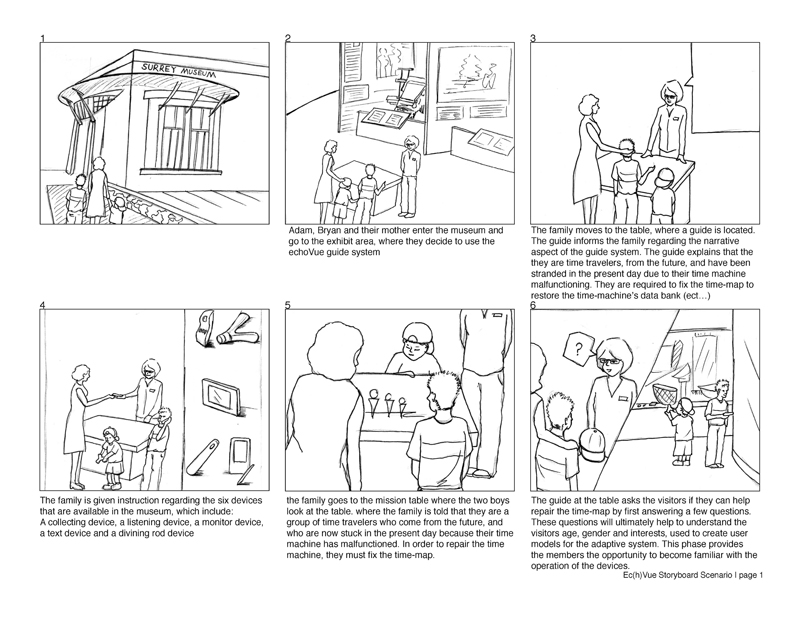 Today’s lecture
Go over Test 1 answers
Design phase of software engineering
Designs
Abstraction
Design notations / diagrams
UML diagrams
Other diagrams
Quiz Thursday
Quiz Thursday
Today’s lecture
Goals/activities of software design
Approaches to software design
Purposes of designs
Purposes of the different types of diagrams presented
The different parts of a class diagram
Textbook
Whatever is overlapping with lecture